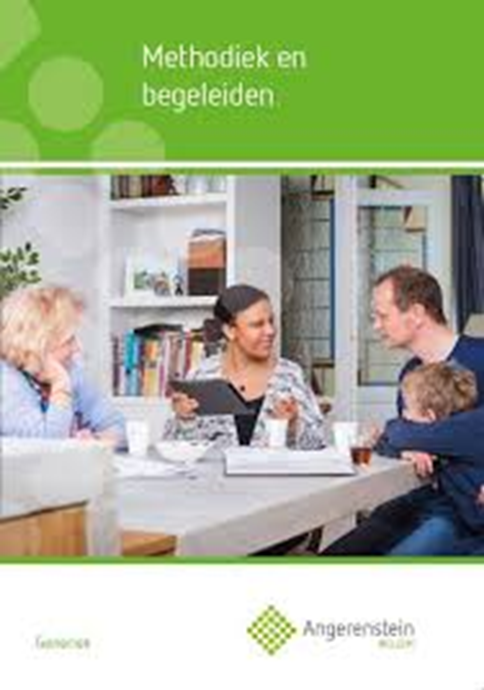 Begeleidingsplannen
Les 4
Vormen van methodische plannen en plannen bijstellen |
2e jaars 2018-2019
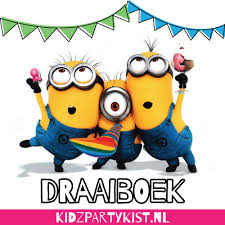 Draaiboek
Organisatie van een evenement/activiteit tot in detail vastleggen
Wat moet er gebeuren
Welke materialen zijn er nodig
Wat is ieders taak
Zo kun je geen dingen over het hoofd zien
Onverwachtse wendingen zijn er altijd
Draaiboek coördineren
Vaak zijn er verschillende commissies; catering, ontvangst, PR, budget
Coördinator houdt overzicht over het geheel
Commissies en coördinator vergaderen met elkaar over het evenement
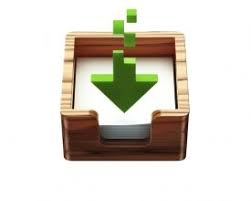 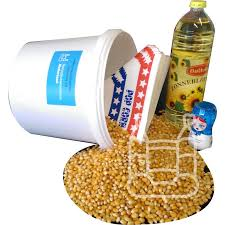 In een draaiboek komen de volgende ‘ingrediënten’:
Tijdstip
Activiteit
Locatie
Benodigdheden
Namen met verantwoordelijke personen voor organisatie en uitvoering
Draaiboek kun je onderverdelen in mini-draaiboeken
Verschillende methodisch plannen:
Begeleidings- en ondersteuningsplannen	Verzorging/begeleiding kinderen/volwassenen/ouderen
Lesplannen:							Onderwijs
Activiteitenplan:						Activiteiten (buurtwerk, ouderenzorg en maatschapp. zorg)
Persoonlijk plan/behandelplan			Begeleiding van individuele cliënt/persoon 
										(psychiatrie, zorginstellingen of jeugdzorg)
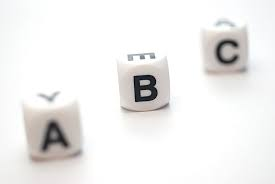 Plannen aanpassen
Onvoorziene omstandigheden 
Plannen bijstellen (denken in mogelijkheden)
Oplossingsgericht 
Reageer rustig (professioneel) Denk aan jullie PIT-activiteiten.
Na uitvoering plan evalueer je en pas je plannen aan, stel doelen bij.
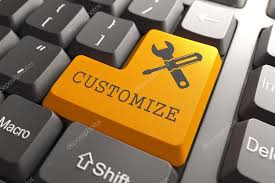 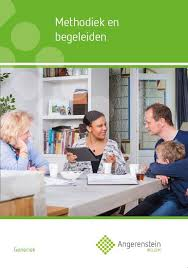 Angerenstein
Ga naar welzijn.angerenstein.nl
Ga naar Maatschappelijke Zorg
Ga dan naar Methodiek en begeleiden
Naar VW thema 2
Maak opdracht 9 (drietallen) & 10 (individueel)
Sla je opdrachten goed op in je pc, is aan het eind LP 5 je bewijs van inzet en voorwaarde om de toets te kunnen halen.
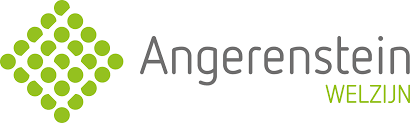